Feasibility-
“Programming Game”
CS 410 - Team Silver
Old Dominion University
November 2, 2017
CS 410 | Team Silver | 2017-11-2 | ‹#›
Team Silver Mentor
Professor Thomas Kennedy
Lecturer Professor, Old Dominion University
M.S. in Computer Science, Old Dominion University
Excels at:
Working directly with students
Outlining course information
Conveying an exceptional level of proficiency in the most current Computer Science practices
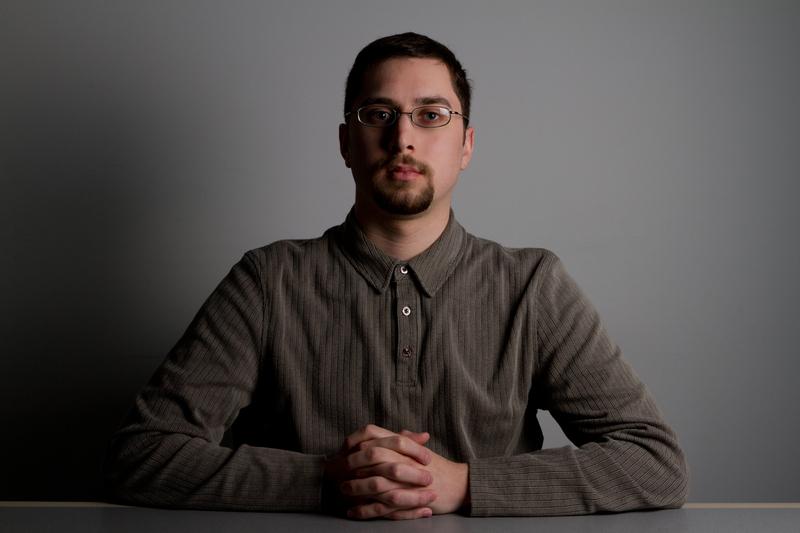 CS 410 | Team Silver | 2017-11-2 | ‹#›
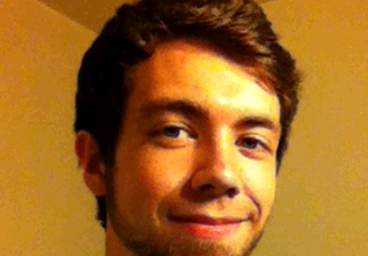 Joel Stokes
Game Development Specialist
Team Silver
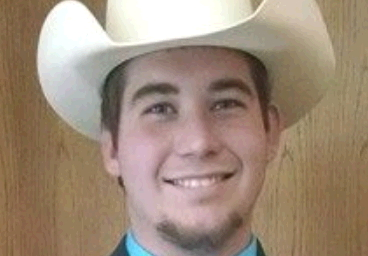 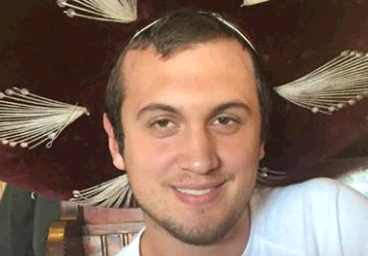 Matthew Tuckson
Program/Project Manager
Colten Everitt
Website Administrator
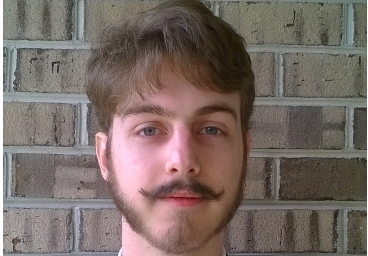 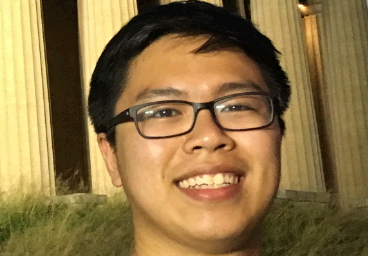 Daniel Dang
Web Development Expert
Peter Riley
Software Engineering Expert
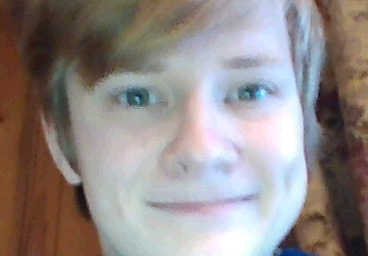 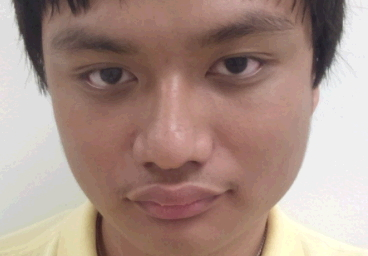 Casey Batten
Unity SDK Specialist
Nathaniel DeArce
Artificial Intelligence Agent
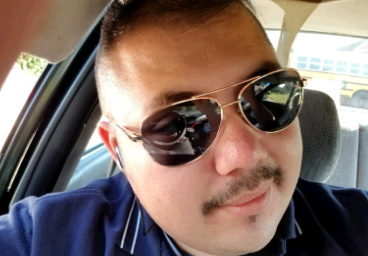 Tyler Johnson
Software Engineering Expert
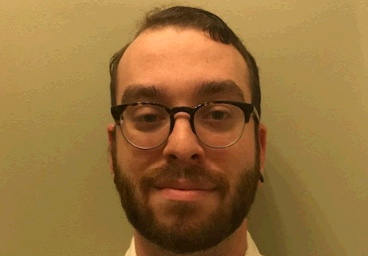 Kevin Santos
Database Manager
CS 410 | Team Silver | 2017-11-2 | ‹#›
Table of Contents
Problem Statement
Student Progression Dilemma in Computer Science at ODU
Computer Science Courses as Requirements
Statistics to Support the Student Progression Dilemma
Student Progression Dilemma - Table & Graph
Current Process Flow
Solution Statement
Target Customers
End Users
Why a Game?
Influences of Games on Learning
Solution Process Flow
Plans for our Solution
Potential Game Design Concepts / Rapid Prototype GUI Samples
Concepts of Gameplay and Possible Design Choices
What is Unity?
What is C#?
Unity Ease of Use and Developer Popularity
The Advantages of C# within the Unity SDK
Major Functional Components
Competition Matrix
Competition vs. our Solution
Conclusion
References
CS 410 | Team Silver | 2017-11-2 | ‹#›
Programming is intimidating for the uninitiated. As a result, first time ODU programming students drop out or switch majors. Existing tools fail to teach Object-Oriented Programming (OOP) concepts and problem solving skills.
“Programming Game”
Our Problem Statement
CS 410 | Team Silver | 2017-11-2 | ‹#›
Student Progression Dilemma in Computer Science at ODU
Students are not following the course series in the expected order 
This data provides purpose behind the need to reassess methods of assisting students’ progress in how they learn the topics at hand
When during the learning process this assistance would be most effective
Changes in class volume, which could indicate that students are leaving the major for less intense fields
Drop-off in student numbers from CS150 to CS250
Related to differing major requirements and course overlap, but the decrease in student body is significant enough to warrant a deeper look into later classes in the major path
Decreasing class sizes show a steady decline in CS course enrollments as course level difficulty advances
Decreases may be indicative of students dropping out of the CS program or changing majors
CS 410 | Team Silver | 2017-11-2 | ‹#›
[Speaker Notes: Data trends of students not following a course series in the expected order and changes in class volume exist, which could indicate that students are leaving the major for less intense fields.
The dropoff in student numbers from CS150 to CS250 is related to differing major requirements and course overlap, but the decrease in student body is significant enough to warrant a deeper look into later classes in the major path.]
Statistics to Support the Student Progression Dilemma
According to the ODU Factbook:
2012 - 2016:
Number of undergraduate CS majors increased from 284 to 429 
Showing the high demand in the degree path
2014 - 2015:
Roughly 672 students enrolled in CS150 
2015 - 2016:
Roughly 327 students enrolled in CS250
2016 - 2017: 
Roughly 199 students enrolled in CS361 
Roughly 180 students enrolled in CS330 
Roughly 182 students enrolled in CS350
CS 410 | Team Silver | 2017-11-2 | ‹#›
Computer Science Courses as Requirements
CS150:
“Service Course” 
Required to be taken by CS, Physics, Math, Engineering, & Mod-Simulation majors
CS250: 
Required to be taken by CS, Mod-Simulation, & Computer and Electrical Engineering majors
CS330: 
Required to be taken by CS & Mod-Simulation majors
CS361: 
Required to be taken by CS & Computer and Electrical Engineering majors
CS350: 
Required to be taken by CS & Computer Engineering majors
‹#›
Student Progression Dilemma - Table & Graph
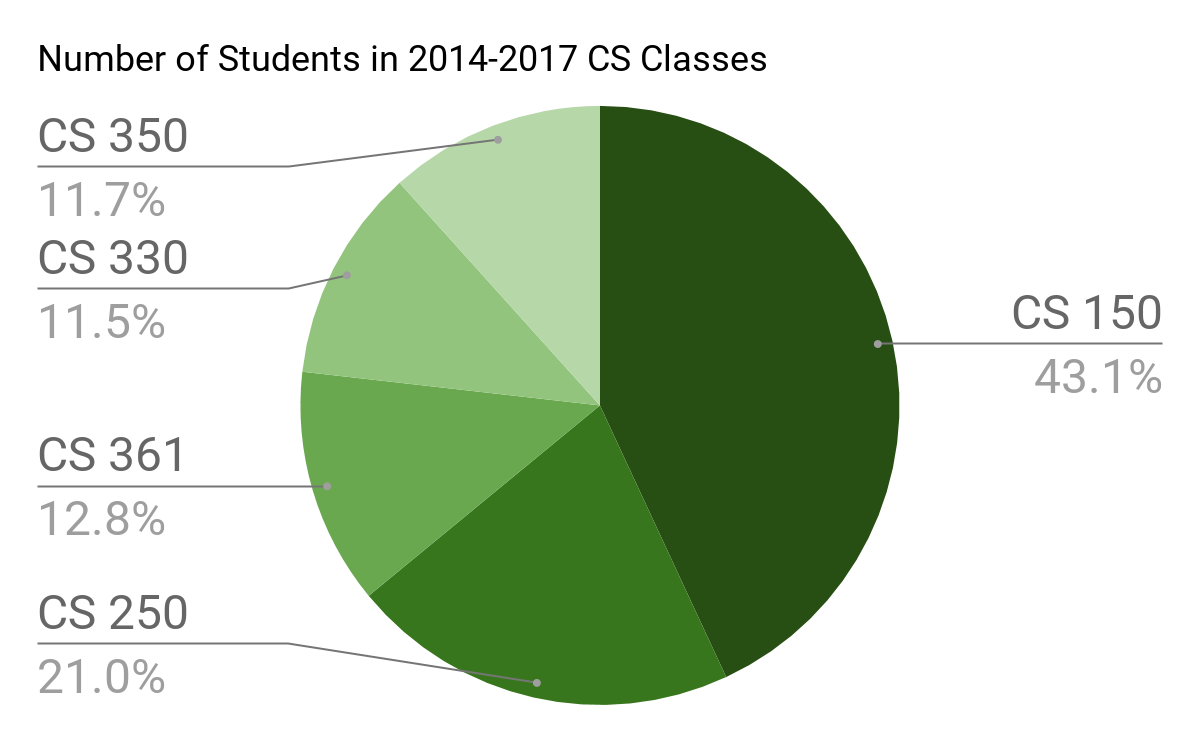 CS 410 | Team Silver | 2017-11-2 | ‹#›
Current Process Flow
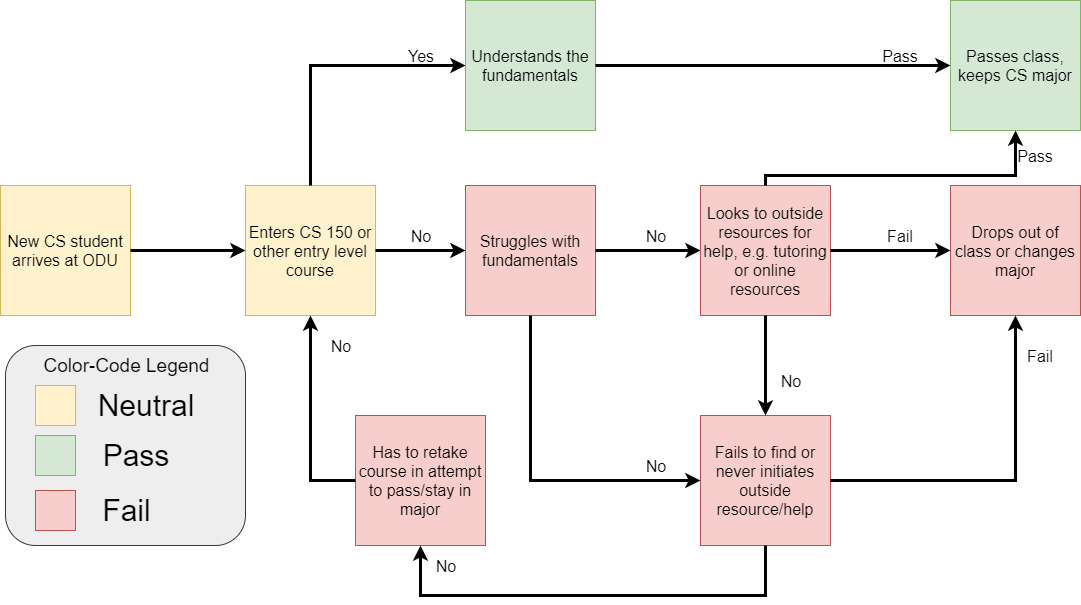 CS 410 | Team Silver | 2017-11-2 | ‹#›
"Programming Game" will address Object-Oriented Programming (OOP) concepts and problem solving through the use of a management simulator and a Tangible User Interface (TUI).
“Programming Game”
Our Solution Statement
CS 410 | Team Silver | 2017-11-2 | ‹#›
Target Customers
Initial focus will be Old Dominion University, as well as other universities, colleges, and educational institutions that currently offer a Computer Science degree program
Anyone could use this product in order to gain more knowledge in computer programming, Object-Oriented Programming concepts, and problem solving skills
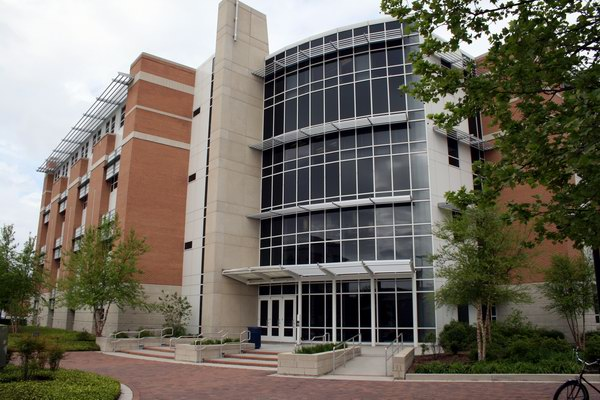 Image Source : http://odu.edu/compsci
CS 410 | Team Silver | 2017-11-2 | ‹#›
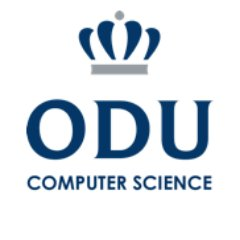 End Users
Students who are currently enrolled in a Computer Science degree program at Old Dominion University, or at other universities, colleges, or educational institutions
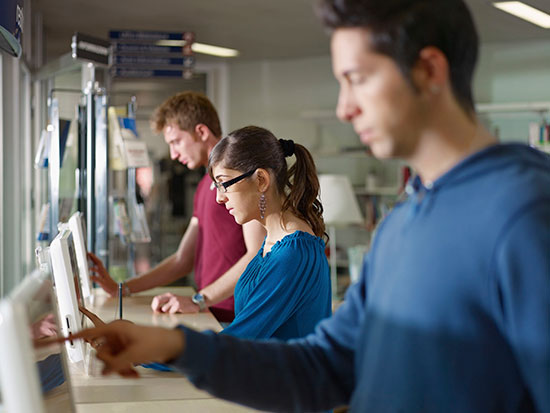 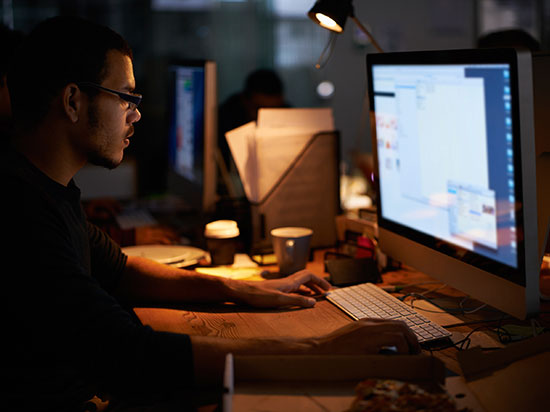 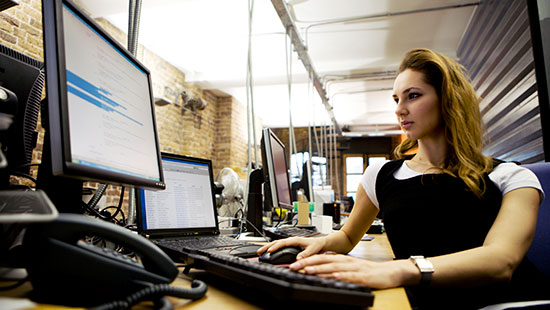 Left image source:       https://online.odu.edu/programs/computer-science-ms
Middle image source: https://online.odu.edu/programs/computer-science
Right image:                https://online.odu.edu/programs/computer-science-minor
CS 410 | Team Silver | 2017-11-2 | ‹#›
[Speaker Notes: Image Source:
Left image       https://online.odu.edu/programs/computer-science-ms
Middle image: https://online.odu.edu/programs/computer-science
Right image: Pending]
Why a Game?
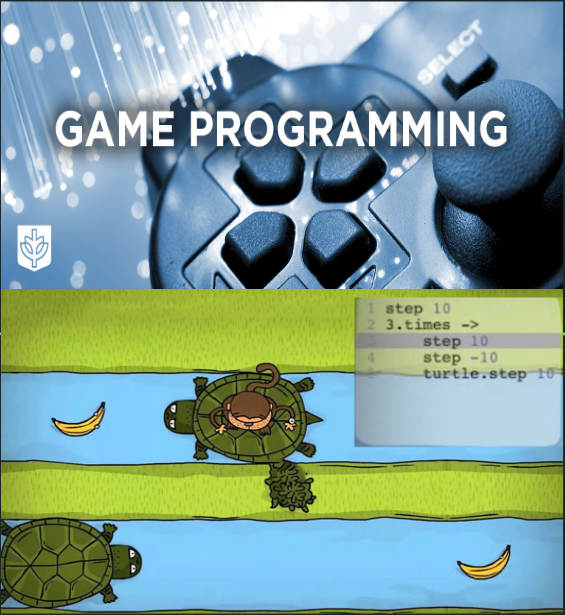 Enhance interest among new learners
Nature of interaction inherently gives players a more natural way to learn content
Change the learning style from traditional to more dynamic
Do not require an instructor present at all times
Object-Oriented Programming and problem solving can potentially be better grasped and understood
Image 1 source : http://www.cdm.depaul.edu/academics/Pages/BS-in-Game-Programming.asx
Image 2 source: Peter Riley’s presentation
‹#›
CS 410 | Team Silver | 2017-11-2 | ‹#›
[Speaker Notes: Image 1source:http://www.cdm.depaul.edu/academics/Pages/BS-in-Game-Programming.asx
Image 2 source:Peter Riley’s presentation

The purpose of this slide is to illustrate our proposal as to why a game is the most solid approach to the previously mentioned societal problem. The five bulleten points describe the following:
•It is generally inferred that games in particular enhance interest in people. Thus, a game that is designed to teach a particular subject can be highly assumed that it gain the learner’s interest.
•In addition, interaction in general allows one to cope with the learning content aspect in natural way that engages interest.
•The traditional learning style has become increasingly primitive with the emerge of new technologies. Thus, a learning game can provide a more dynamic and interactive way of learning and in order to ignore the more traditional way.
•On aspect that makes a game a more asynchronous way of learning is that an instructor is not required to present for the learner to learn. This is one extremely positive aspect in the sense that such game will provide all the learning material available to the user..
•As previously mentioned with regards to the stats on the CS student dilemma progression, it is noted that students struggle with the programming aspect of object oriented and problem solving. Therefore, it is highly and potentially inferred that a game ideally allow the user to grasp, retain, and regurgitate such aspects.]
Influences of Games on Learning
Poor academics and knowledge decrement lead to the stigma of video games being detrimental to the learning process. However, research evidence has shown that traditional learning through textbooks contributes to low engagement when compared to interactive media.
According to the Office of Naval Research (ONR) & WebMD:
Video games have positive aspects that help people become more engaged in the learning process
On average, 56 - 95% of people who play a particular game to learn a particular subject through tests, demonstrated a better understanding of such subject
Educational games with a solid foundation and interactive components keep the players engaged and promote enhanced concept learning
Stats Source:
The Benefits of Video Games. (2011, December 26). Retrieved October 19, 2017, from http://abcnews.go.com/blogs/technology/2011/12/the-benefits-of-video-games/
CS 410 | Team Silver | 2017-11-2 | ‹#›
[Speaker Notes: ONR: Office of Naval Research.
WebMD: Medical Organizational website that conducts research on various 
Stats Source:
The Benefits of Video Games. (2011, December 26). Retrieved October 19, 2017, from http://abcnews.go.com/blogs/technology/2011/12/the-benefits-of-video-games/
The purpose of this slide is to inform on the information gathered regarding some research statistics by various organizations on the postive aspects of using games as a learning tool.
•The first bulletin briefly explains that the mentioned three organizations investigated and determine that video games provided various positive aspects that help individuals become more engaged in the learning process.
•The second bullet points points out specific numeric statistics on the average percent of individual that played games showed an improvement on the understanding on the particular material the game was teaching.
•The third bulletin concludes that the investigation conducted by this study supports the idea that games can be versatile in the aspect of getting users engaged in the learning process.]
Solution Process Flow
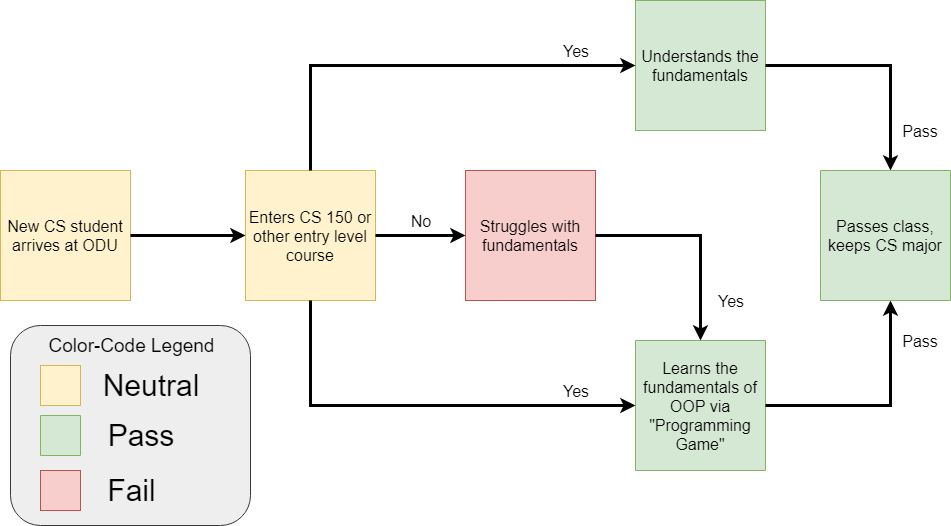 CS 410 | Team Silver | 2017-11-2 | ‹#›
Plans for our Solution
Solution: Game application that teaches users the fundamentals of computer programming and software development 
This application will:
Teach Object-Oriented Programming (OOP) concepts
Teach problem solving skills 
Strive to teach multiple languages 
Be developed for multiple platforms
Potentially have multiplayer gameplay to connect players
CS 410 | Team Silver | 2017-11-2 | ‹#›
Structure of “Programming Game”
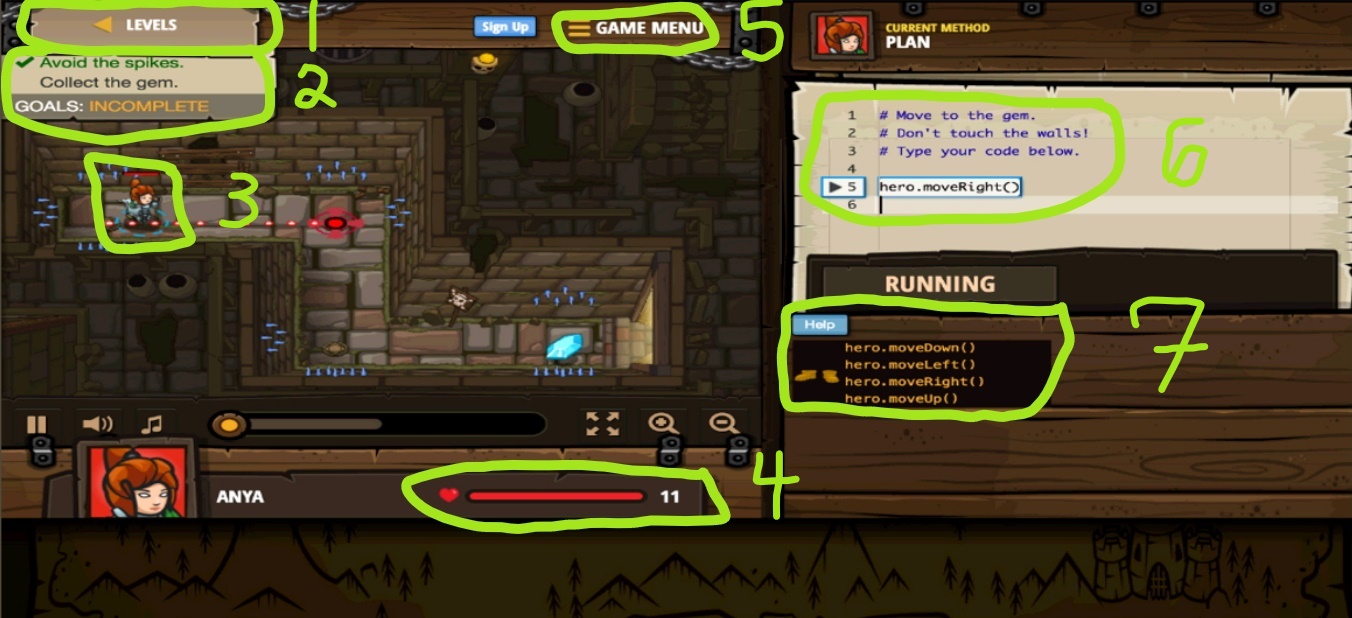 Image source: https://medium.mybridge.co/12-free-resources-learn-to-code-while-playing-games-f7333043de11
CS 410 | Team Silver | 2017-11-2 | ‹#›
Rapid Prototype GUI Sample - Joel Stokes
CS 410 | Team Silver | 2017-11-2 | ‹#›
Rapid Prototype GUI Sample - Casey Batten
CS 410 | Team Silver | 2017-11-2 | ‹#›
Concepts of Gameplay and Possible Design Choices
Realistic Approach: 
Using relatable and applicable examples
Improvement on Teaching: 
More complex Object-Oriented Programming concepts that can be easily explained
Balance Gameplay and Programming: 
Implementation of the gameplay will not sacrifice the player's experience
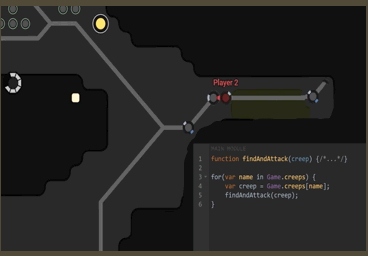 Image source 1: https://medium.com/@techloop.io/funniest-programming-memes-1da50c5229d
CS 410 | Team Silver | 2017-11-2 | ‹#›
[Speaker Notes: Image source 1: https://medium.com/@techloop.io/funniest-programming-memes-1da50c5229d
This slide illustrated the possible potential design choices of the game designed to teach users how to program.
•First bulletin explains that the game will enhance a relatable and applicable design to provide a more realistic approach.   
•The second bulletin explains and contents that a realistic approach promotes a learning improvement mainly on teaching OOP concepts.
•Third bulletin contents that a balance of gameplay and programming at the same time will engage the player more pragmatically rather than sacrifice their experience.]
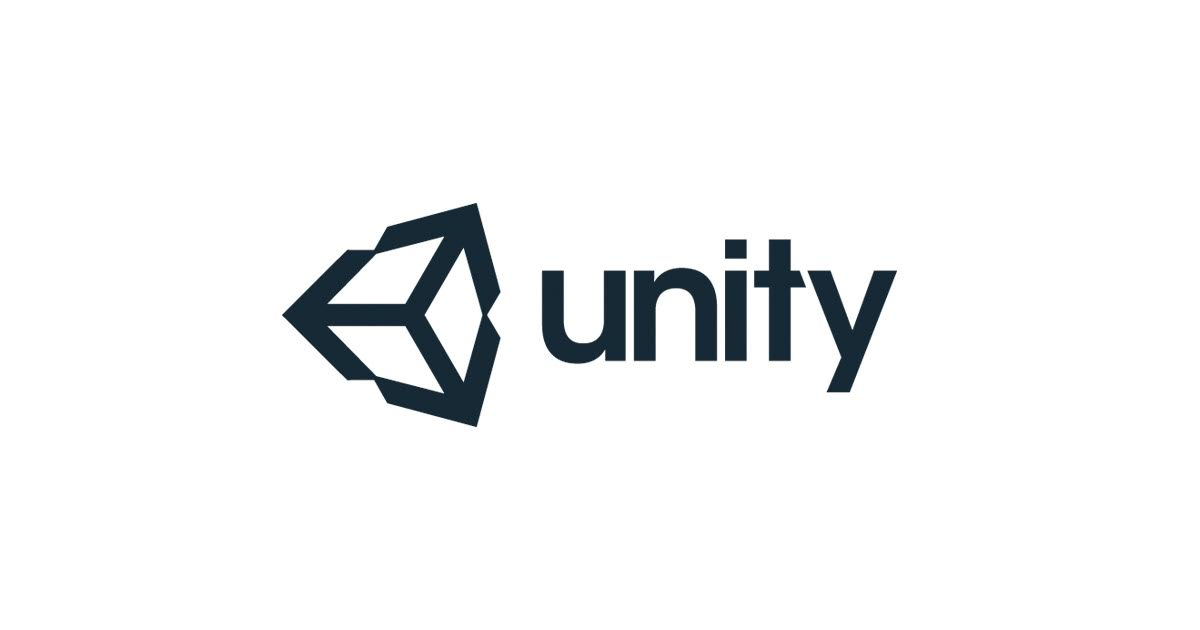 What is Unity?
Image source: https://commons.wikimedia.org/wiki/File:Unity_Technologies_logo.svg
Cross-platform game engine developed by Unity Technologies 
Primarily used for video game development as well as simulations 
Supports 2D, as well as 3D, graphics and uses C# as its default scripting language 
Creates games by manipulating game objects in 3D, and by attaching varying components to those objects 
Game engine is truly cross-platform: 
Games can be exported to several different platforms: 
Desktop, mobile, web, and even game consoles such as Xbox One, PS4
CS 410 | Team Silver | 2017-11-2 | ‹#›
What is C#?
General purpose, object-oriented programming language created by Microsoft in 2000 
Language design goals: 
Simple, portable, and suitable for applications hosted and/or embedded, with strong support for internalization 
Enterprise language much like Java 
Programming language for Microsoft’s web application framework ASP.NET
Used to create command-line applications and desktop GUI based applications
CS 410 | Team Silver | 2017-11-2 | ‹#›
Unity Ease of Use and Developer Popularity
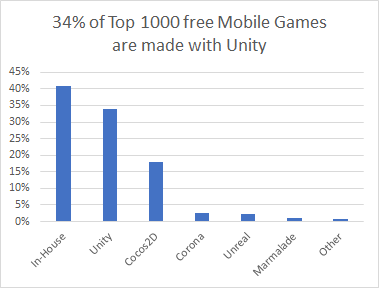 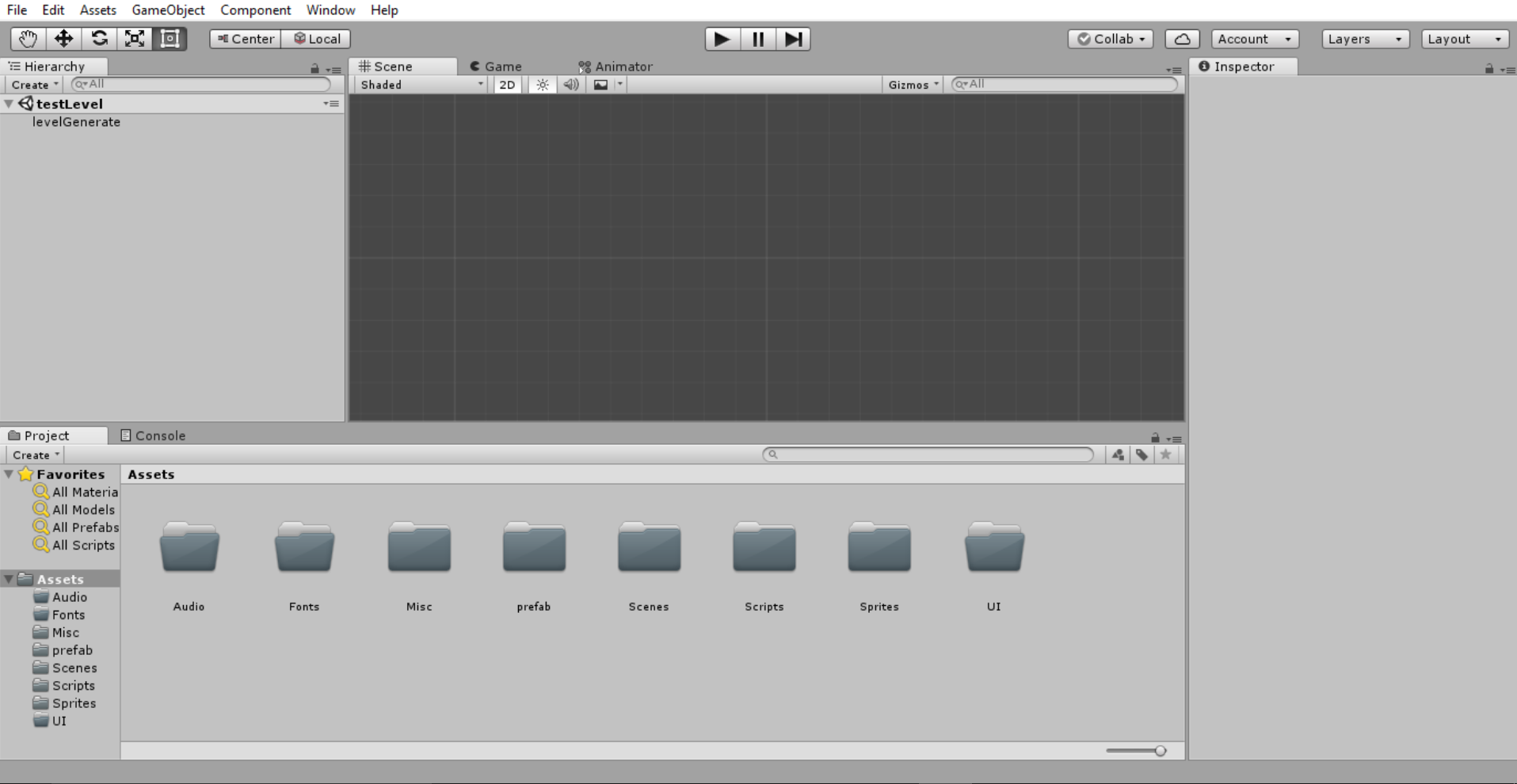 Flexible UI and developer workflow system 
Allows users to develop a product efficiently
Tools for software development: 
MonoDevelop IDE and support for multiple platforms and build environments 
According to Unity Technologies, there were over 5 billion downloads of products made with Unity in quarter one of 2016, with an extra 2.4 billion in mobile product downloads
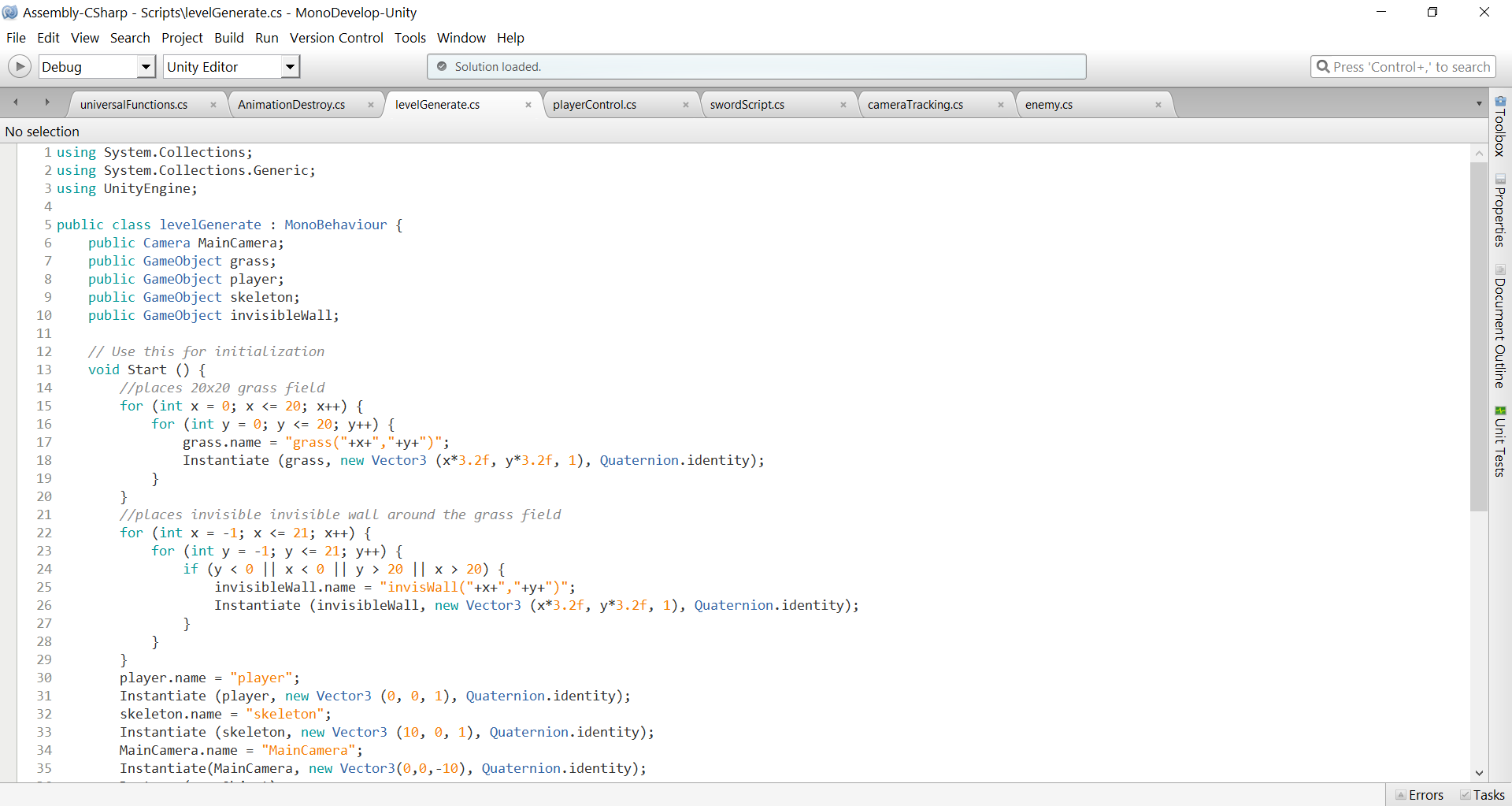 Image Source: https://unity3d.com/
CS 410 | Team Silver | 2017-11-2 | ‹#›
The Advantages of C# within the Unity SDK
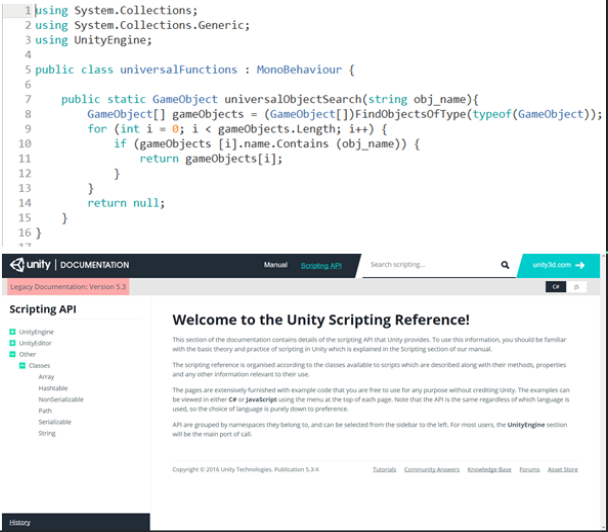 Most flexible and powerful of the Out-of-the-Box programming languages Unity Supports
Large suite of built in functions/methods 
Unity-specific tools available when used alongside the Engine
Developer support available through Unity’s Scripting API website 
Code examples 
Complex breakdowns of Unity-specific functionality within C#
Image source: https://docs.unity3d.com/Manual/index.html?_ga=2.37814243.1199564661.1509584726-986472080.1506709735
‹#›
CS 410 | Team Silver | 2017-11-2 | ‹#›
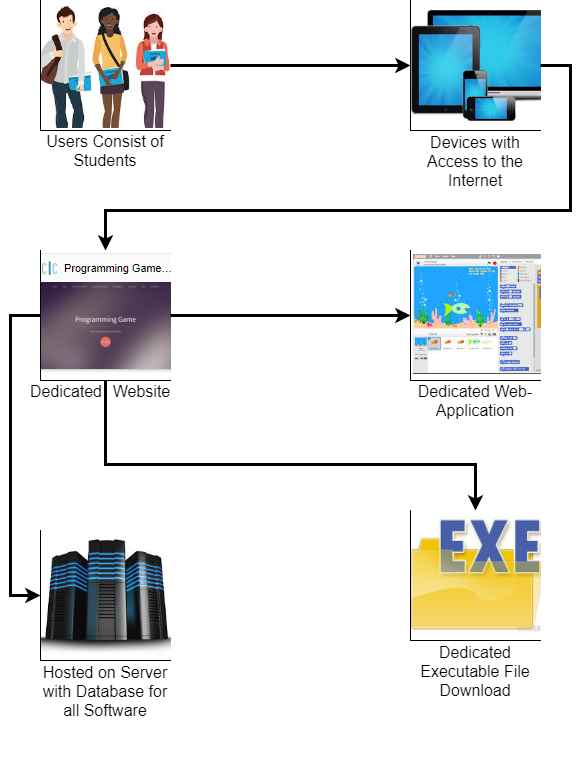 Major Functional Components
Users connect to the Internet using their preferred device
Our game will teach users Object-Oriented Programming concepts as well as problem solving skills
CS 410 | Team Silver | 2017-11-2 | ‹#›
Competition Matrix Part 1
‹#›
CS 410 | Team Silver | 2017-11-2 | ‹#›
Competition Matrix Part 2
‹#›
CS 410 | Team Silver | 2017-11-2 | ‹#›
Competition vs. Our Solution
Competition Trends:
Low programming experience
Focus on one or two languages
Mainly teaches syntax, rather than OOP
Some include multiplayer
Our Solution:
Low programming experience
Start with one or two languages, but allow for teaching more in the future
Focus on OOP concepts, with syntax being a secondary objective
Multiplayer will depend on what gameplay features are implemented
CS 410 | Team Silver | 2017-11-2 | ‹#›
Conclusion
CS students not introduced to OOP or problem solving skills early on
Skills are essential to build a solid foundation for understanding CS, including programming
Web-application or executable downloadable game using the Unity SDK with C# and JavaScript
User learns Object-Oriented Programming (OOP) concepts and problem solving skills in depth
Skills allow end user to become more proficient in Computer Science, as well as Object Oriented Design
CS 410 | Team Silver | 2017-11-2 | ‹#›
Our Solution Makes the Process Painless & Fun
CS 410 | Team Silver | 2017-11-2 | ‹#›
References
“Fast Facts.” Unity, Unity Technologies, unity3d.com/public-relations.
Asset Store, Unity Technologies, www.assetstore.unity3d.com/en/.
Technologies, Unity. “Welcome to the Unity Scripting Reference!” Unity - Scripting API: Unity Technologies, docs.unity3d.com/530/Documentation/ScriptReference/index.html.
O'Neill, M. (n.d.). Computer Science Before College. Retrieved October 05, 2017, from https://www.computerscienceonline.org/cs-programs-before-college/
Peter Riley’s presentation. It will be one of the main source of references for our project.
“kennedyData.” Thomas Kennedy, https://drive.google.com/drive/u/1/folders/0B_xCQd8Vk2BnSU1hNnJwSXB1NEE
“The Benefits of Video Games.” abcnews (2011, December 26). Retrieved October 19, 2017, from http://abcnews.go.com/blogs/technology/2011/12/the-benefits-of-video-games/Good Morning America
CS410 Programming Game Pitch, By: Joel Stokes - https://youtu.be/QBvgzFgZaOQ
CS410 Project Dungeon Demo, By: Casey Batten - https://www.youtube.com/watch?v=ynhdd1IKgps
CS410 Dungeon Escape Demo (Short Ver.), By: Casey Batten - https://www.youtube.com/watch?v=VnHRaWl8Y8w
‹#›
CS 410 | Team Silver | 2017-11-2 | ‹#›